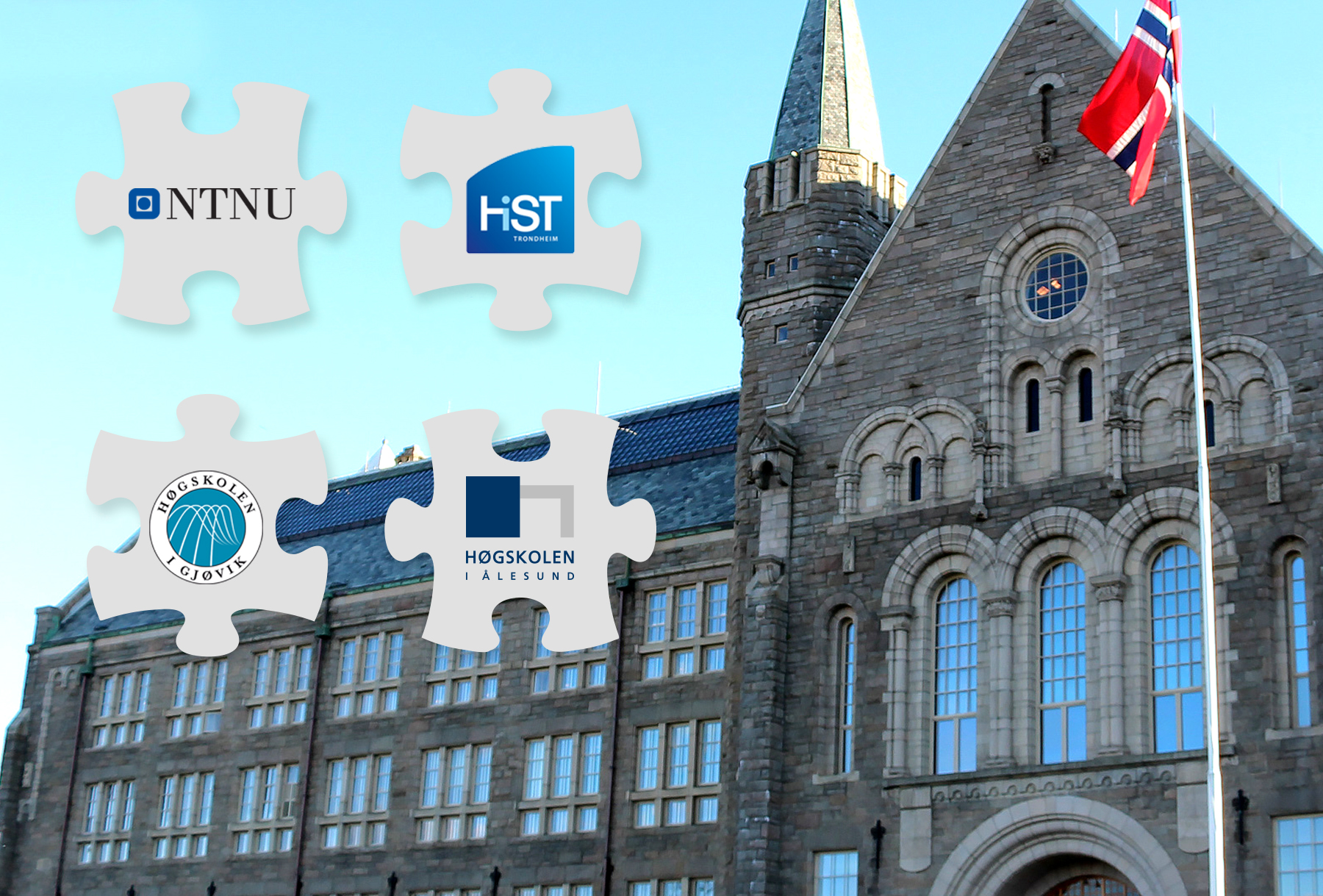 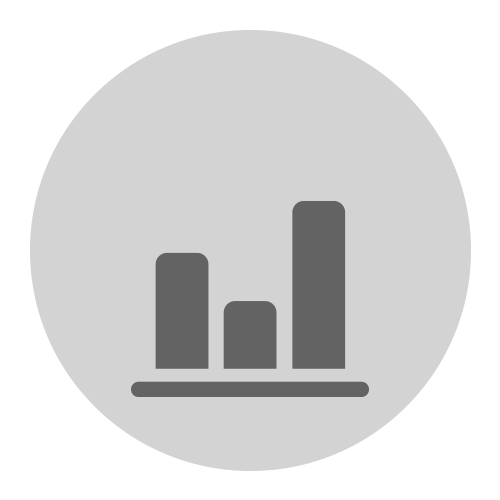 GRAFER
Det humanistiske fakultet
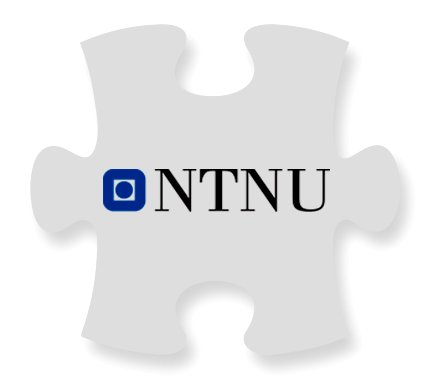 Det medisinske fakultet
Fakultet for arkitektur og billedkunst
Fakultet for informasjonsteknologi, matematikk og elektroteknikk
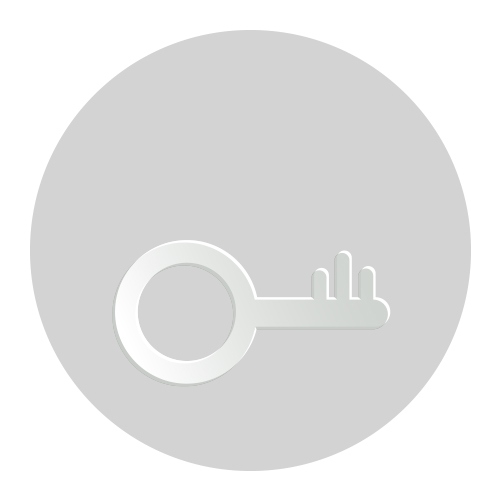 Nøkkeltall
Fakultet for ingeniørvitenskap 
og teknologi
Fakultet for naturvitenskap 
og teknologi
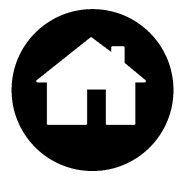 Fakultet for samfunnsvitenskap 
og teknologiledelse
NØKKELTALL

Totalbudsjett										5 645 mill kr.
Prosentandel bevilgning 								70%
Prosentandel BoA 									30%
Hvorav Forskningsrådet 								36%
Hvorav EU 										3%

STUDENTER
Antall studenter 									23 442
Prosent kvinnelige studenter 								48%
Prosent studenter på 3- og 4-årige programmer på lavere nivå 			21%
Prosent studenter på høyere nivå og 5 og 6-årige master/profesjonsutdanninger 					63%
Prosentandel utenlandske studenter 						11

ANSATTE
Antall årsverk totalt 									5 085
Prosent årsverk kvinner 								44%
Prosent årsverk i midlertidige stillinger av antall årsverk totalt 			40%
Undervisning, forskning, formidling
- Prosent årsverk i vitenskapelige stillinger av antall årsverk totalt 			59%
- Prosent årsverk kvinner i vitenskapelige stillinger av antall årsverk totalt 		36%
- Prosent midlertidige årsverk av totalt antall årsverk av vitenskapelig ansatte 	59%

Administrasjon
- Prosent administrative årsverk 							23%
- Prosent kvinnelige administrative årsverk 						69%
- Prosent midlertidige administrative årsverk 					17%
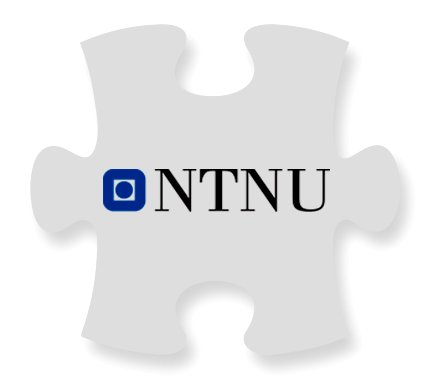 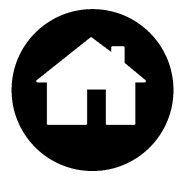 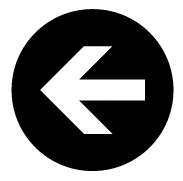 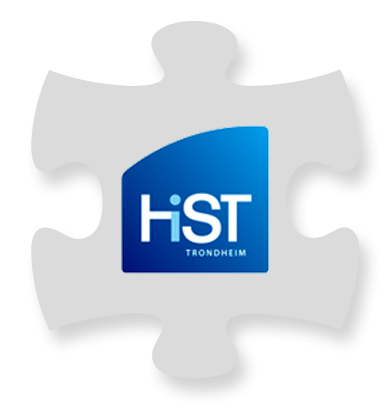 Avdeling for Helse- og sosialfag
Avdeling for Sykepleierutdanning
Handelshøyskolen i Trondheim
Avdeling for Lærer- og tolkeutdanning
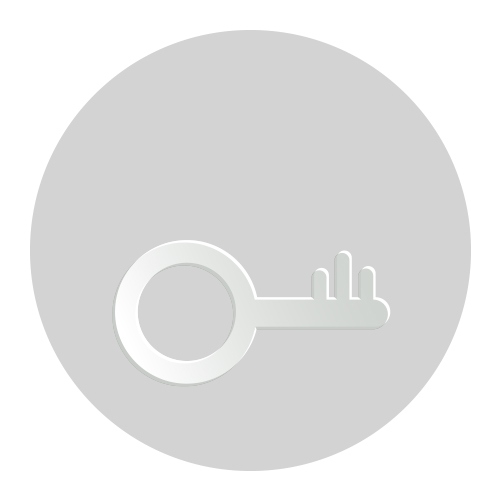 Nøkkeltall
Avdeling for Informatikk og e-læring
Avdeling for Teknologi
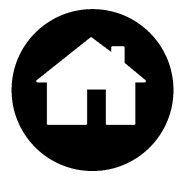 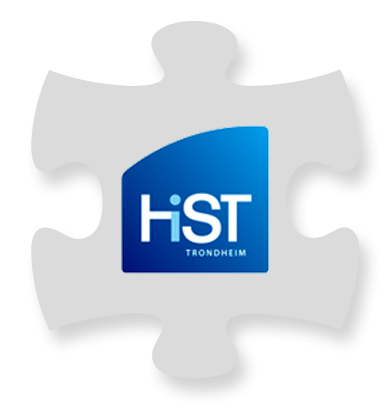 Helse- og sosialfag
Antall ansatte: 114 
Antall studenter 1675 
			
Utdanningsprogrammer: 						Yrkesfagslærer

Bachelor
Audiograf
Barnevernspedagog 
Ergoterapeut
Fysioterapeut
Radiograf
Sosionom
Vernepleier

Master
Master i aktivitet og bevegelse
Master i barnevern
Master i molekylærmedisin
Master i psykisk helsearbeid
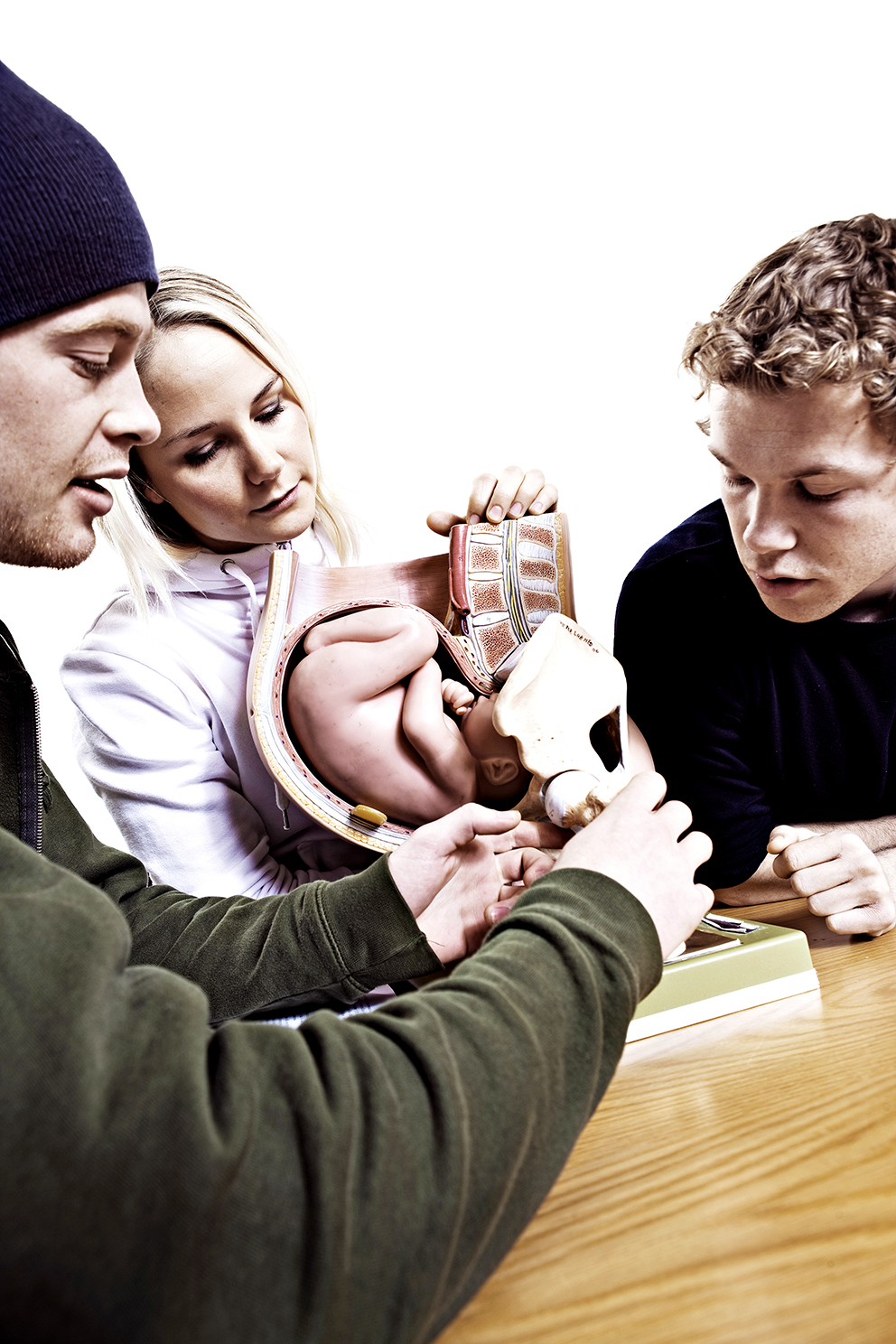 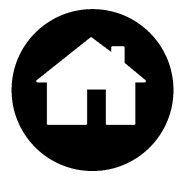 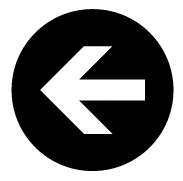 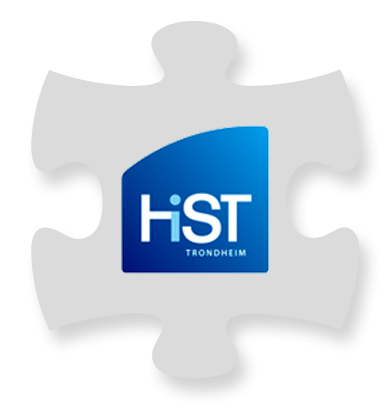 Sykepleierutdanning
Antall ansatte: 89 
Antall studenter: 1194 

Utdanningsprogrammer:

Bachelor
Bachelor i sykepleie
Bachelor i yrkesfaglærerutdanning

Master
Master i psykisk helsearbeid
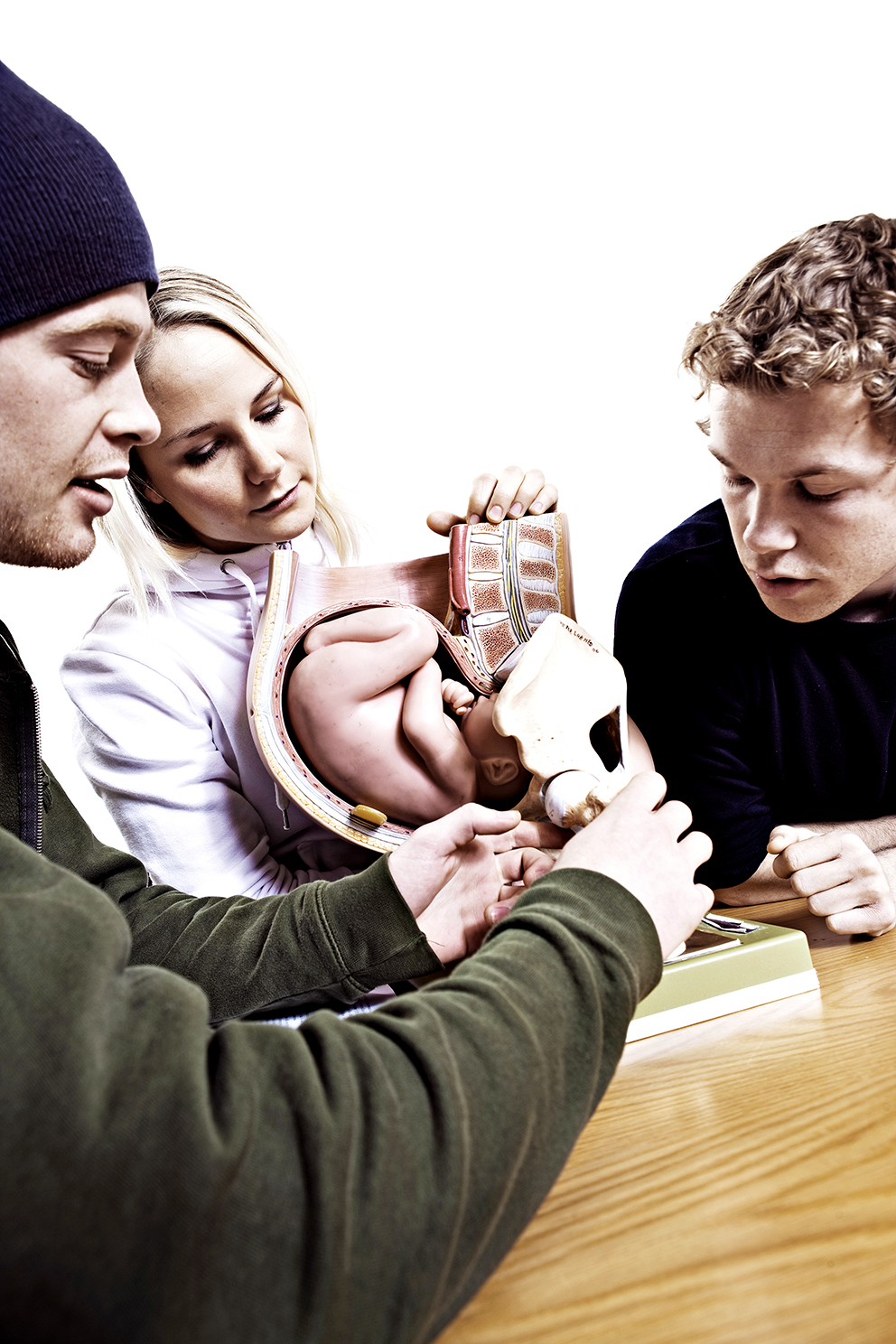 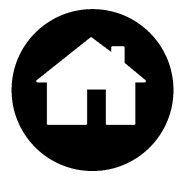 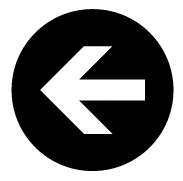 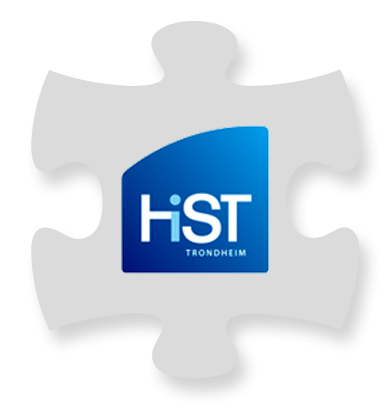 Lærer- og tolkeutdanning
Antall ansatte:152
Antall studenter: 1651

Utdanningsprogrammer:

Profesjonsutdanning
Lærer 1.-7. trinn
Lærer 1.-7. trinn med realfag
Lærer 5.-10. trinn
Lærer 5.-10 trinn med realfag

Bachelor
Bachelor Tegnspråk og tolking

Master
Master i matematikkdidaktikk trinn 1-7
Master i matematikkdidaktikk trinn 5-10
Master i norskdidaktikk trinn 1-7
Master i norskdidaktikk trinn 5-10
Master i spesialpedagogikk
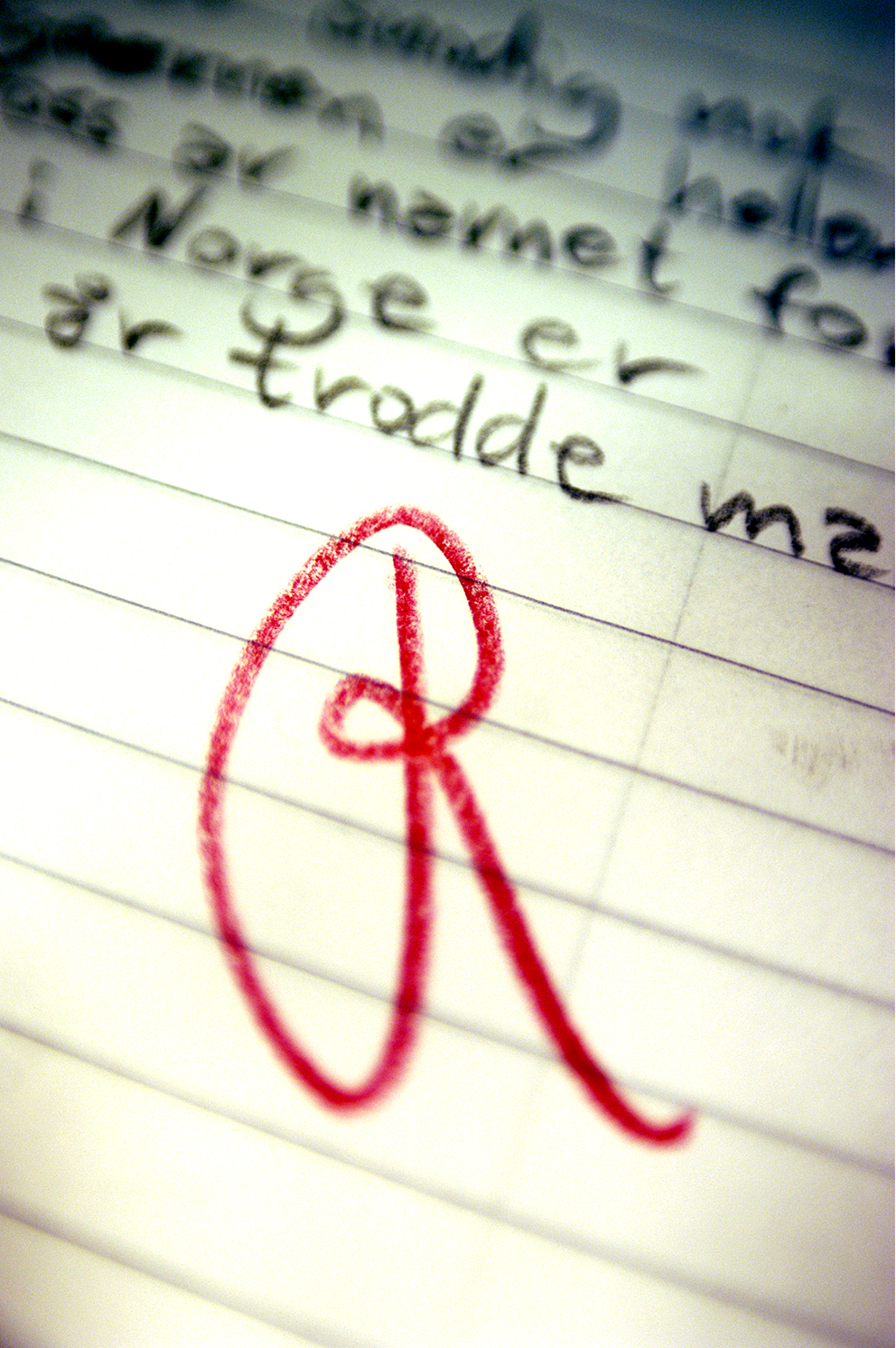 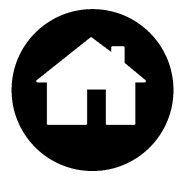 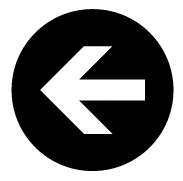 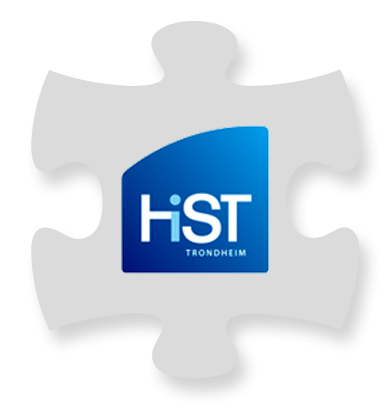 Teknologi 
Antall ansatte: 171 
Antall studenter: 2182

Utdanningsprogrammer:

Bachelor
Bioingeniør
Byggingeniør
Elektroingeniør
Ingeniør fornybar energi
Ingeniør olje- og gassteknologi
Kjemiingeniør – Bioteknolog
Logistikkingeniør
Materialteknolog
Maskiningeniør
MATteknolog
Yrkesfaglærer
Tradisjonelt bygghåndverk og teknisk bygningsvern
Master
Electronic systems and instrumentation


Forkurs for teknologiutdanning
Realfagkurs for teknologiutdanning
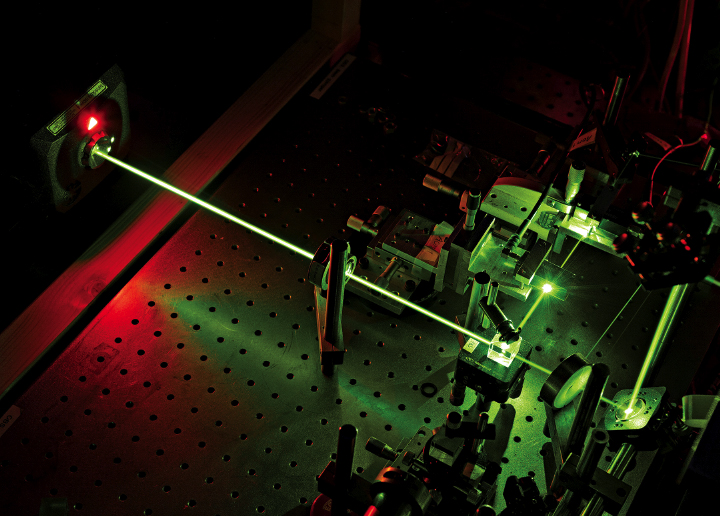 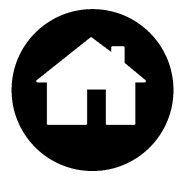 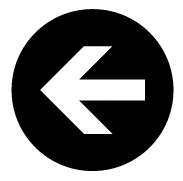 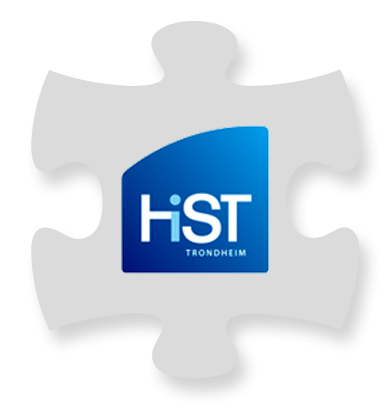 Avdeling for Informatikk og e-læring 
Antall ansatte: 37 
Antall studenter: 882

Utdanningsprogrammer: 

Bachelor
Dataingeniør
IT-støttet bedriftsutvikling
Drift av datasystemer
Informasjonsbehandling

Master
Master IKT-basert samhandling
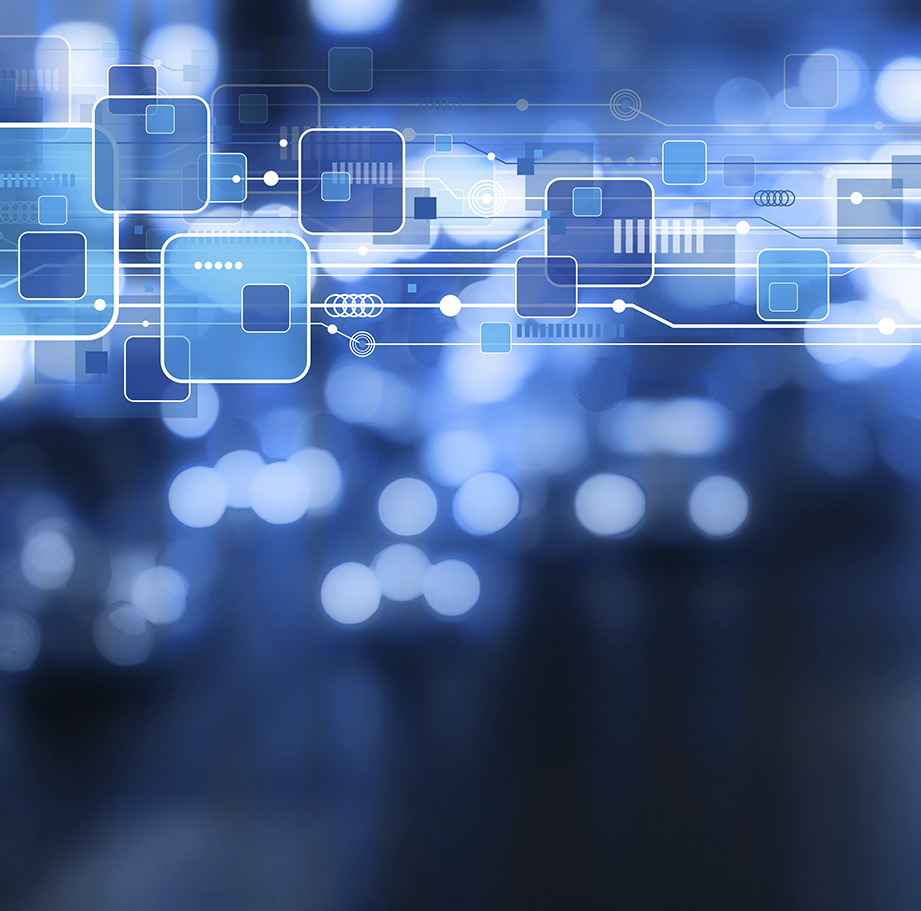 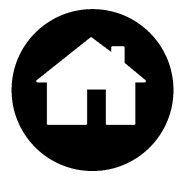 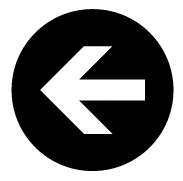 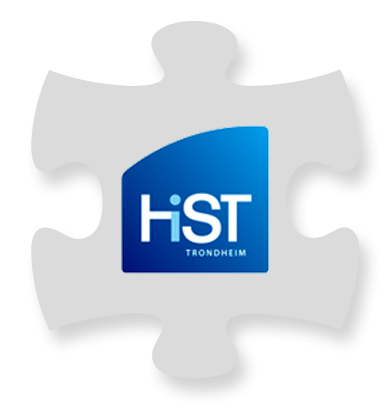 Handelshøyskolen i Trondheim
Antall ansatte: 54
Antall studenter: 1270

Utdanningsprogrammer: 
Bachelor
Bachelor i økonomi og administrasjon 
Bachelor i regnskap og revisjon (BRR)

Master
Masterstudiet i økonomi og administrasjon – Siviløkonom
Master i ledelse av teknologi (MLT)

Executive-program
Master of Public Administration (MPA)
Master i kunnskapsledelse (MKL)
Short Executive Program; Forretningspartner: Kina

Ph.d. i økonomistyring
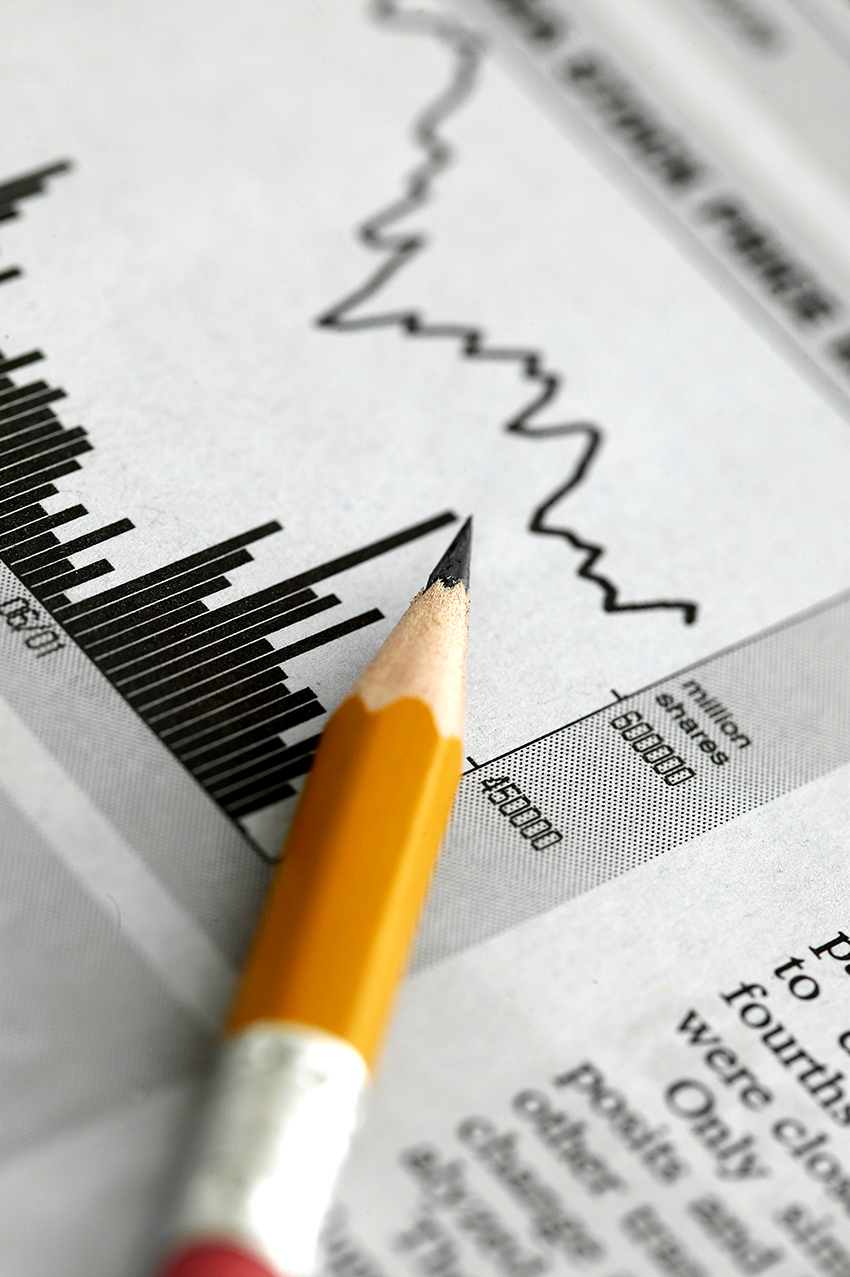 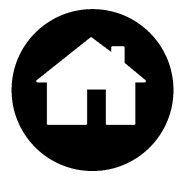 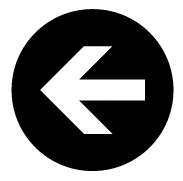 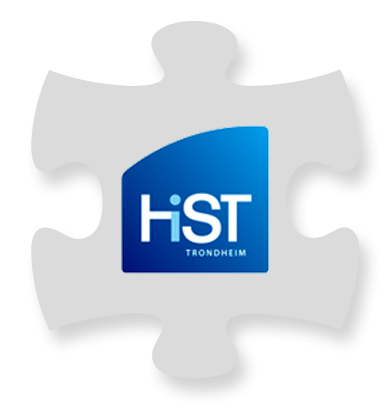 NØKKELTALL

Totalbudsjett 										843 mill kr.
Prosentandel bevilgning 								90%
Prosentandel BoA 									10%
Hvorav Forskningsrådet 								13%
Hvorav EU 										1%

Antall studenter 8853
Prosent kvinnelige studenter  							60%
Prosent studenter på 3- og 4-årige programmer på lavere nivå 			86%
Prosent studenter på høyere nivå og 5 og 6-årige master/profesjonsutdanninger 					7%
Prosentandel utenlandske studenter 						3%

Antall årsverk totalt 830
Prosent årsverk kvinner 								60%
Prosent årsverk i midlertidige stillinger av antall årsverk totalt  			21%

Undervisning, forskning, formidling
- Prosentandel årsverk i vitenskapelige stillinger av antall årsverk totalt 		60%
- Prosent årsverk kvinner i vitenskapelige stillinger av antall årsverk totalt 		56%
- Prosent midlertidige årsverk av totalt antall årsverk av vitenskapelig ansatte 	19%

Administrasjon
- Prosent administrative årsverk 							27%
- Prosent kvinnelige administrative årsverk 						73%
- Prosent midlertidige administrative årsverk 					27%
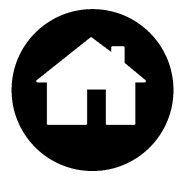 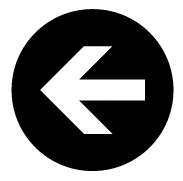 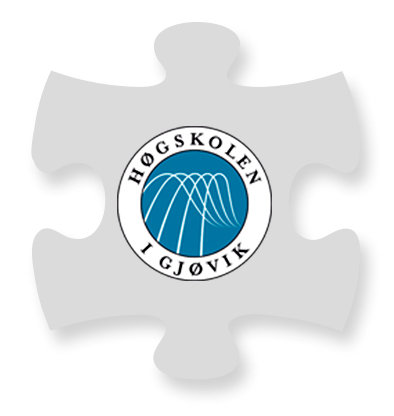 Avdeling for helse, omsorg og sykepleie
Avdeling for informatikk og medieteknikk
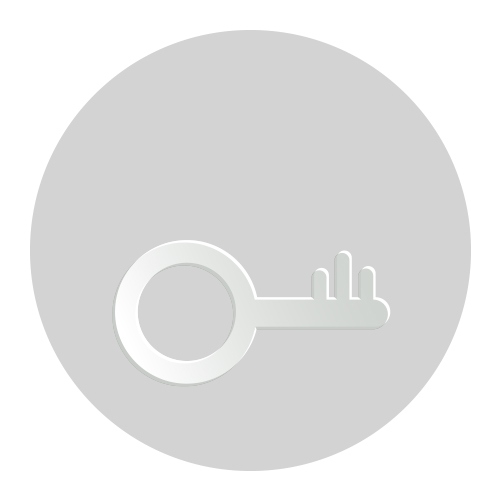 Avdeling for teknologi, økonomi og ledelse
Nøkkeltall
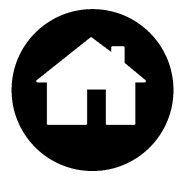 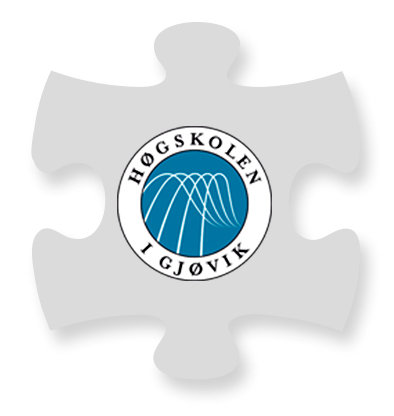 Helse, omsorg og sykepleie
Antall ansatte: 89,4 (høst 2014)
Antall studenter: 1102 (høst 2014)

Utdanningsprogrammer: 

Master 
Klinisk sykepleie
Helsefremmende lokalsamfunnsarbeid
Gerontologi
Nordic Master’s Degree Programme in 
Gerontology – NordMaG (samarbeidsmaster)

Bachelor
Sykepleie
Radiografi
Ergoterapi
Videreutdanning
Anestesi-, intensiv- og operasjon
Tverrfaglig veiledning
Palliativ omsorg
Oppmerksomt nærvær
Prehospitalt arbeid
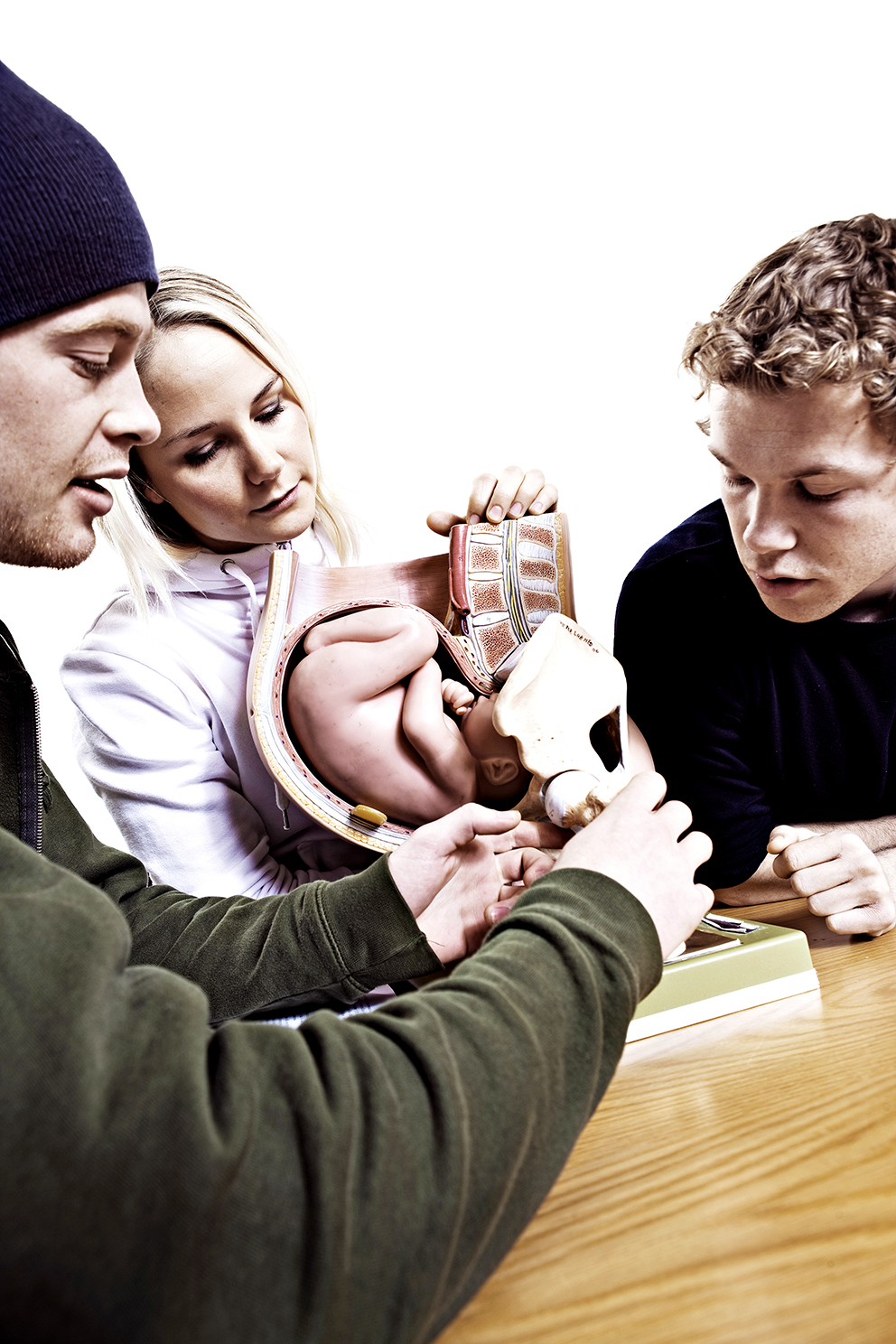 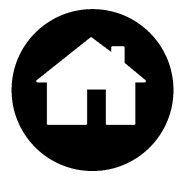 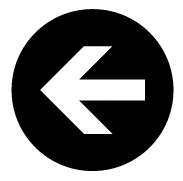 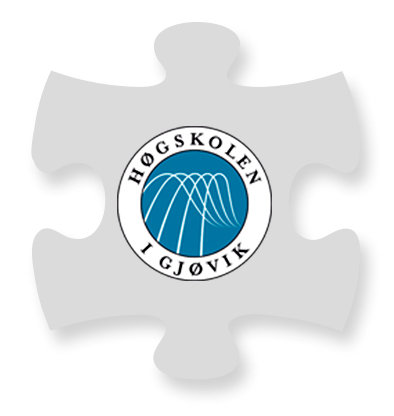 Informatikk og medieteknikk
Antall ansatte: 73,8 (høst 2014)
Antall studenter: 911 (høst 2014)

Utdanningsprogrammer: 

Ph.D
Computer Science
Information Security

Master
Information Security
Applied ComputerScience
Interaction Design
3d Multimedia teknologi
Color Informatics and Media Technology (CIMET) and Color in Science and Industry (COSI) (fellesgrader)
Erfaringsbasert master i informasjonsssikkerhet
Bachelor
Drift av nettverk og datasystemer
Informasjonssikkerhet
Dataingeniør (+TRES/Y-vei)
Programvareutvikling
Spillprogrammering
Webutvikling
Mediedesign
Medieledelse
Medieproduksjon
Webutvikling
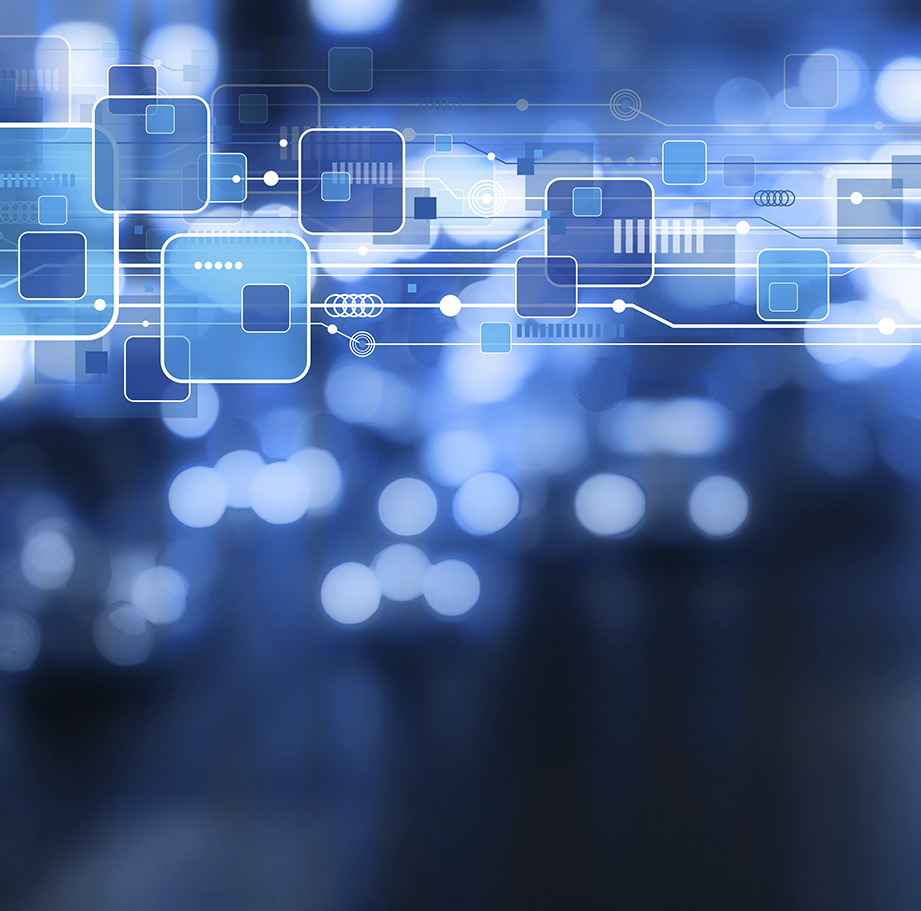 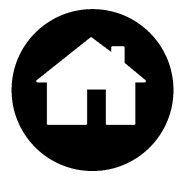 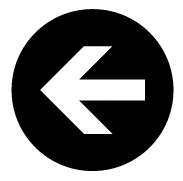 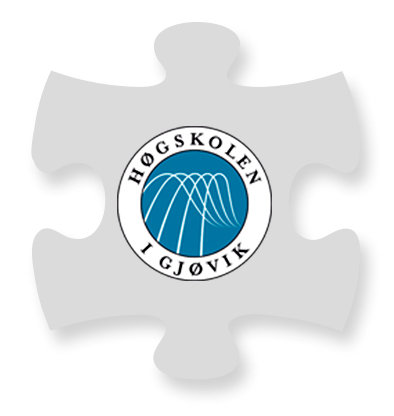 Teknologi, økonomi og ledelse
Antall ansatte: 75,2 (høst 2014)
Antall studenter: 1378 (høst 2014)

Utdanningsprogrammer: 

Master
Master in Sustainable Manufacturing
(MBA søkt NOKUT 1/1-15)

Bachelor
Elektroingeniør (+ TRES/Y-vei/fleks)
Maskiningeniør (+ TRES/Y-vei/fleks)
Økonomi og ledelse
Logistikk
Geomatikk 
Industriell design og teknologiledelse
Tekonologidesign og ledelse
Byggingeniør (+ TRES/Y-vei/fleks)
Fornybar energi

Videreutdanning
Elkraft
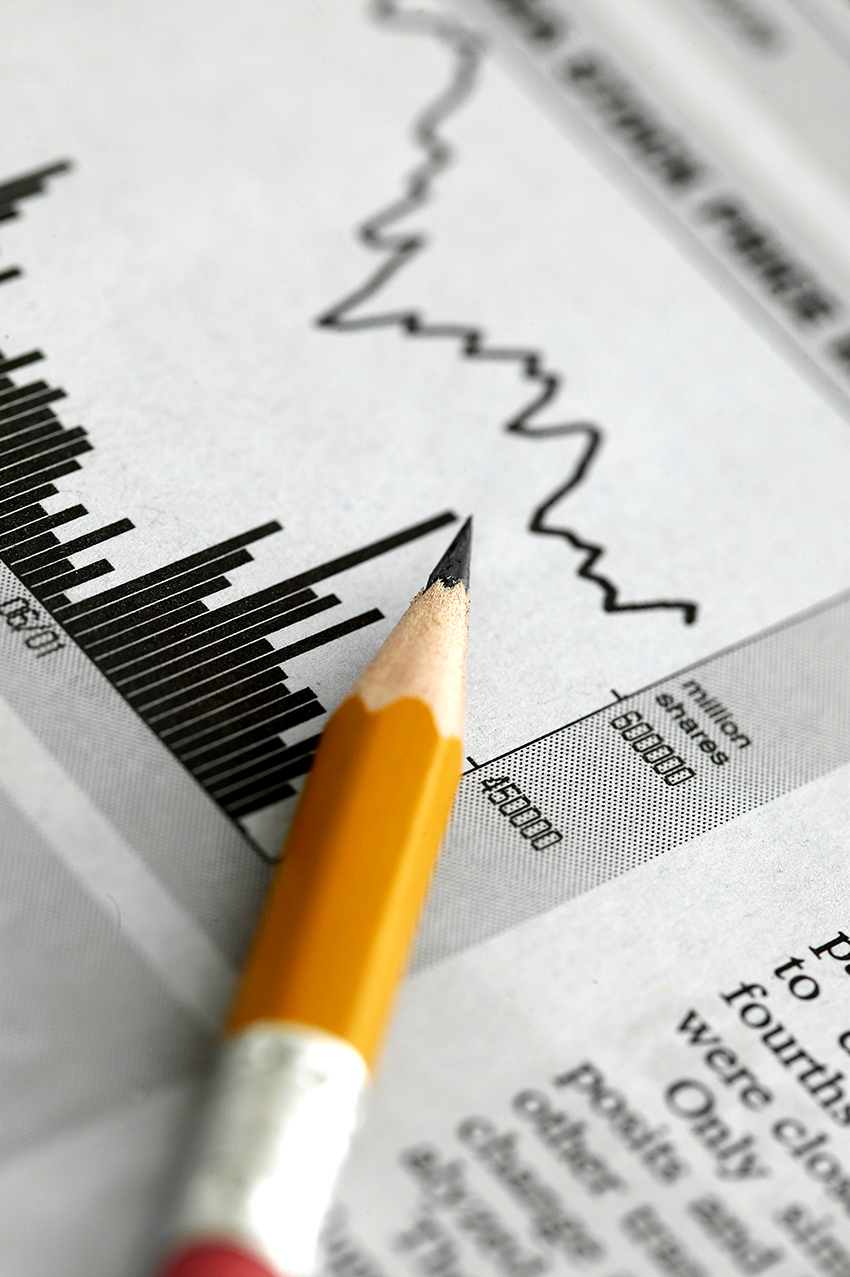 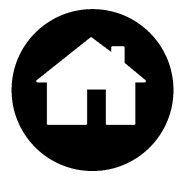 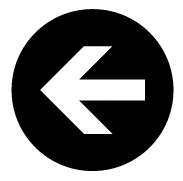 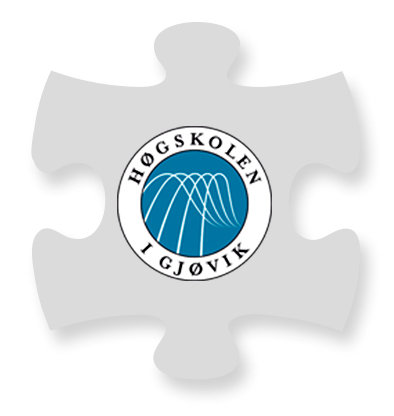 NØKKELTALL

Totalbudsjett 										287mill kr.
Prosentandel bevilgning 									87%
Prosentandel BoA 										13%
Hvorav Forskningsrådet 									22%
Hvorav EU 											15%

Antall studenter 										3 391
Prosent kvinnelige studenter 								47%
Prosent studenter på 3- og 4-årige programmer på lavere nivå 			74%
Prosent studenter på høyere nivå og 5 og 6-årige master/profesjonsutdanninger 						11%
Prosentandel utenlandske studenter 							7%

Ansatte
Antall årsverk totalt 										308
Prosent årsverk kvinner 									48%
Prosent årsverk i midlertidige stillinger av antall årsverk totalt 			32%

Undervisning, forskning, formidling
- Prosent årsverk i vitenskapelige stillinger av antall årsverk totalt 			68%
- Prosent årsverk kvinner i vitenskapelige stillinger av antall årsverk totalt 		44%
- Prosent midlertidige årsverk av totalt antall årsverk av vitenskapelig ansatte 	34%

Administrasjon
- Prosent administrative årsverk 								20%
- Prosent kvinnelige administrative årsverk 						61%
- Prosent midlertidige administrative årsverk 						24%
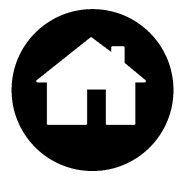 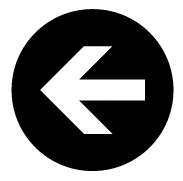 Avdeling for biologiske fag
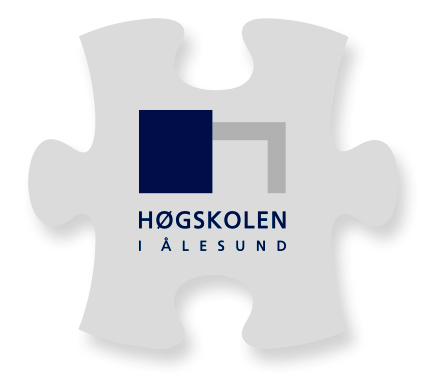 Avdeling for helsefag
Avdeling for ingeniør og realfag
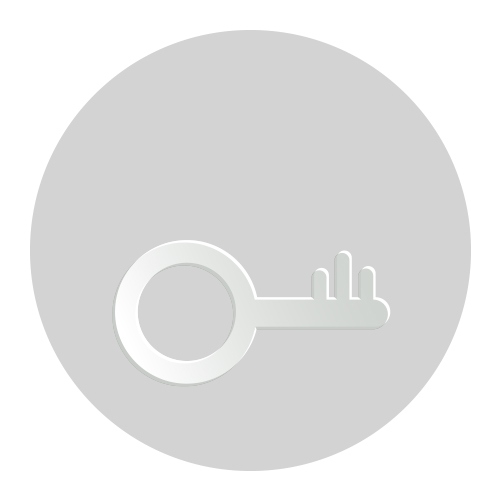 Nøkkeltall
Avdeling for internasjonal business
Avdeling for maritim teknologi og operasjoner
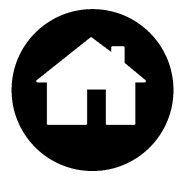 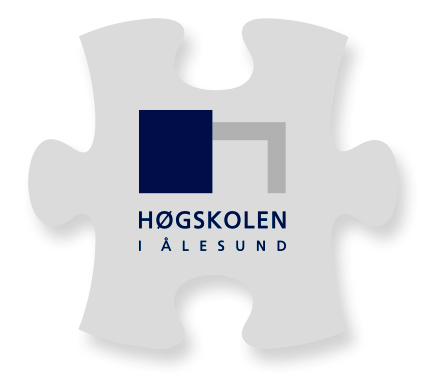 Biologiske fag
Antall ansatte:			20
Antall studenter:		174

Utdanningsprogrammer: 

Bachelor
Bioingeniør
Biomarin innovasjon
Bioteknologi


Etter- og videreutdanning:
Kurs i marine lipider
Kurs i marine ingredienser
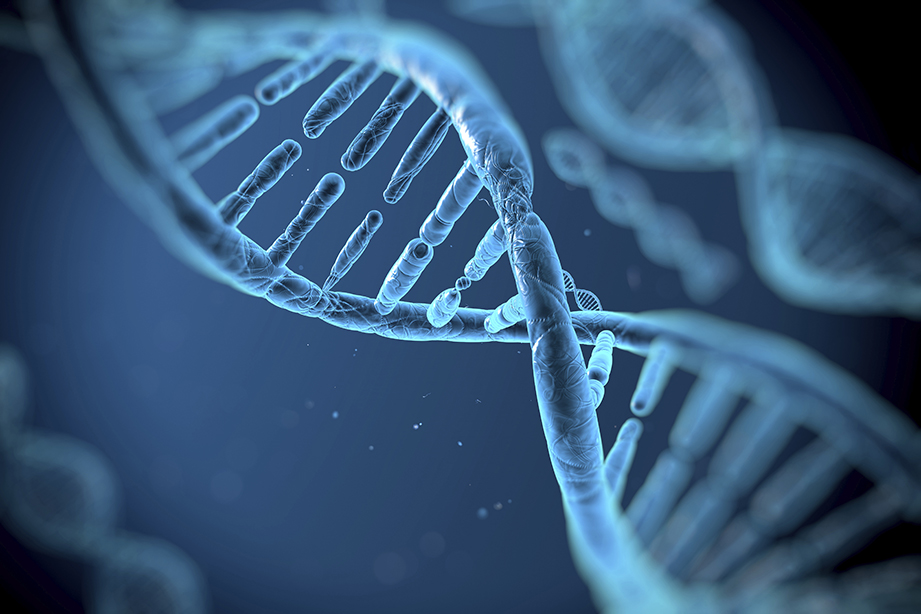 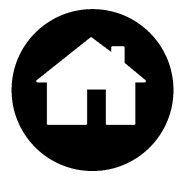 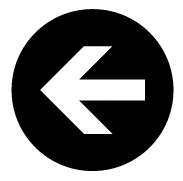 Helsefag
Antall ansatte:			42
Antall studenter:		651

Utdanningsprogrammer: 

Bachelor
Sykepleie

Master
Avansert klinisk sykepleie

Etter- og videreutdanninger:
Operasjonssykepleie
Intensivsykepleie
Anestesisykepleie
Videreutdanning kreftsykepleie
Helsesøsterutdanning
Tverrfaglig rehabilitering
Veiledningspedagogikk
Flerkulturell forståelse
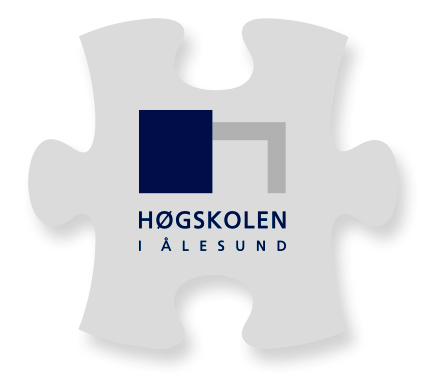 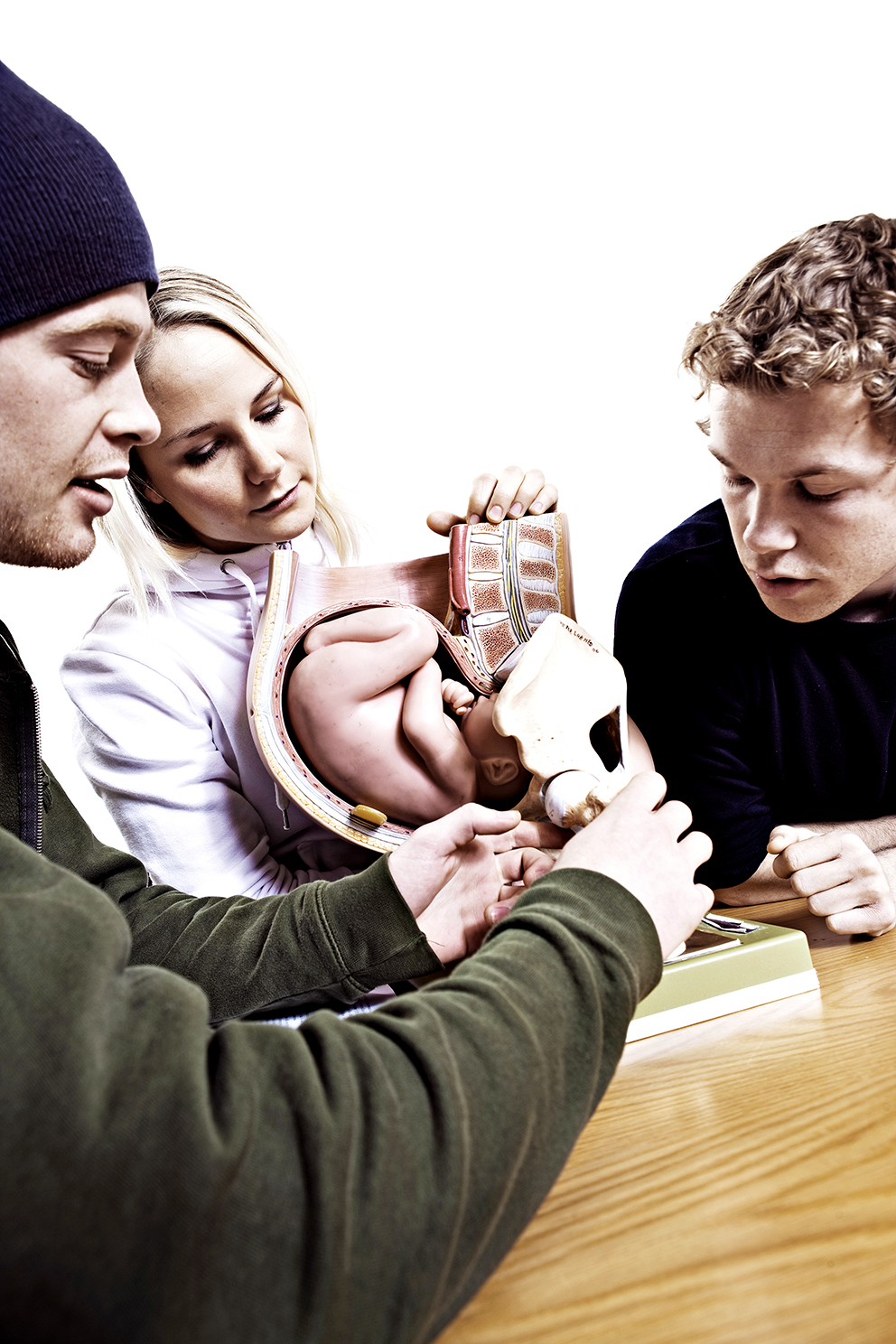 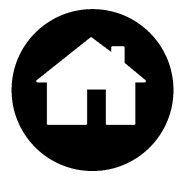 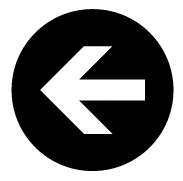 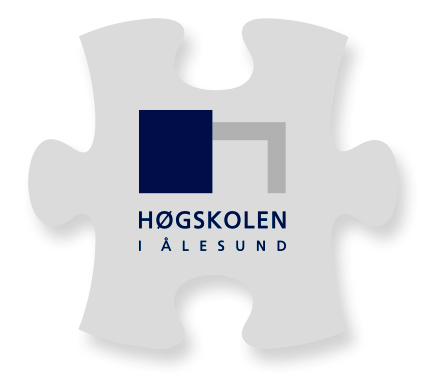 Ingeniør og realfag
Antall ansatte:		38
Antall studenter:	453 (inkl. 82 forkurs-studenter)

Utdanningsprogrammer: 

Forkurs for ingeniør- og sivilingeniørutdanning 

Bachelor
Automatiseringsteknikk
Byggingeniør
Dataingeniør
Elkraftsystemer

Master
Simulering og visualisering
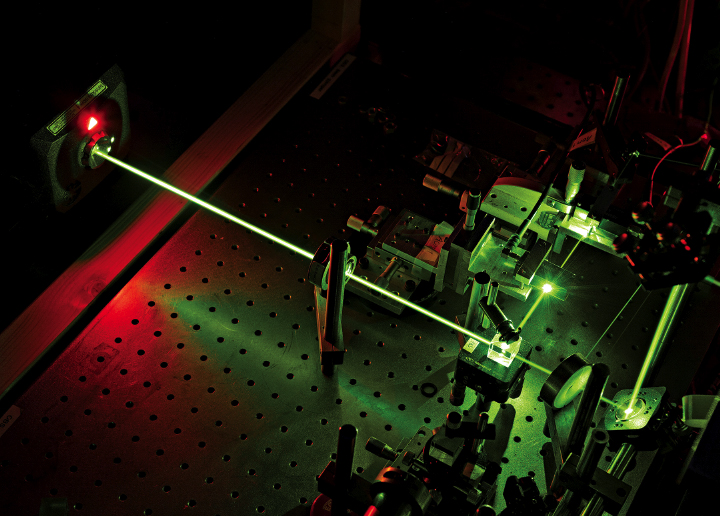 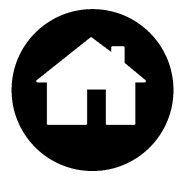 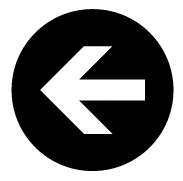 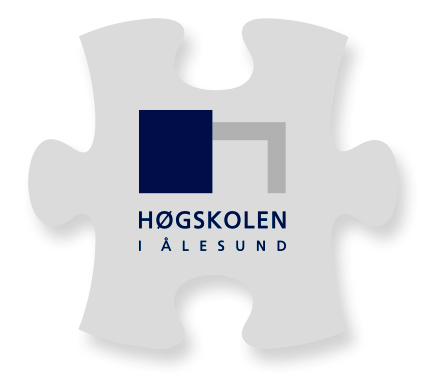 Internasjonal business
Antall ansatte:		25
Antall studenter:	566

Utdanningsprogrammer: 

Bachelor

Markedsføring og ledelse
Økonomi og administrasjon

Master
Internasjonal business og markedsføring
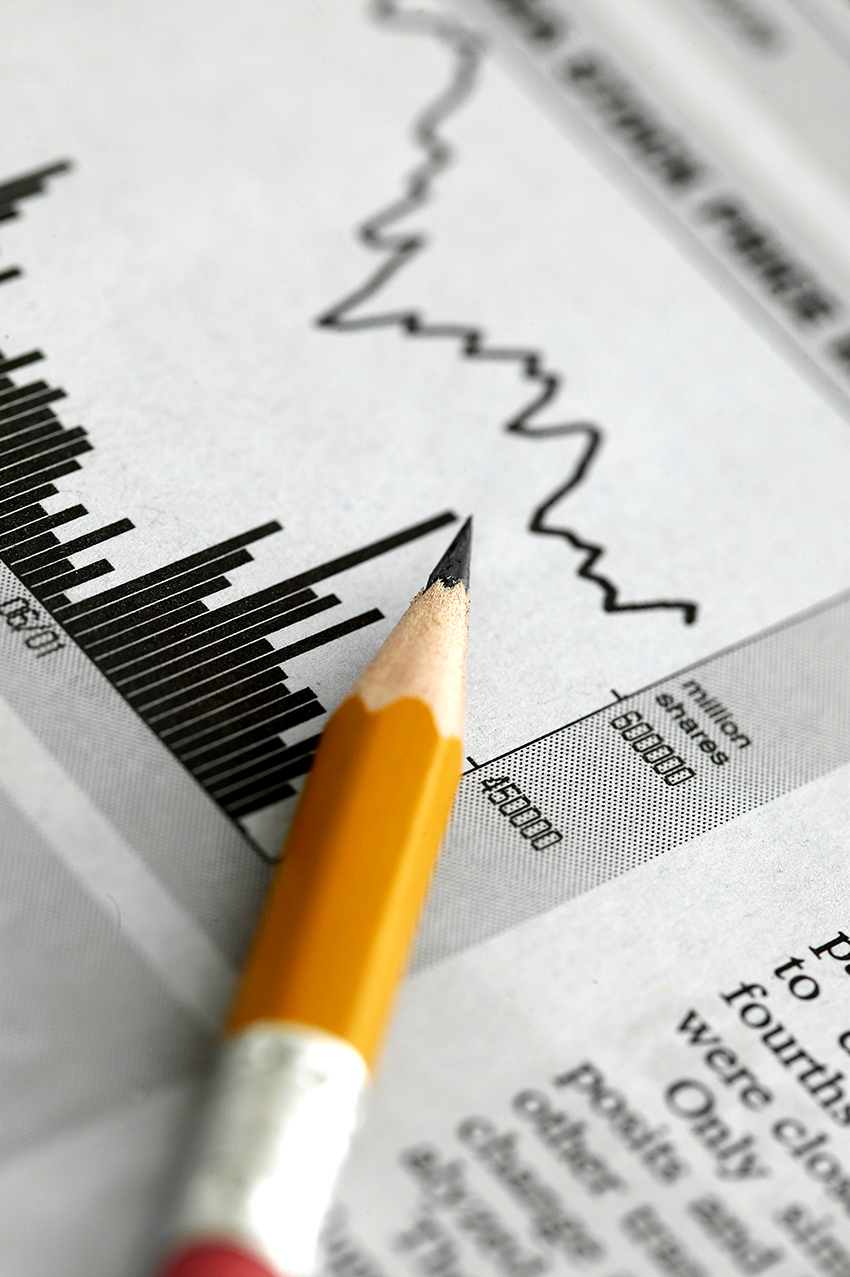 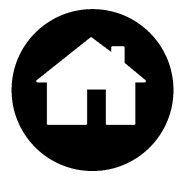 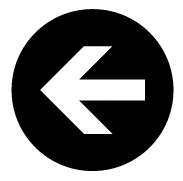 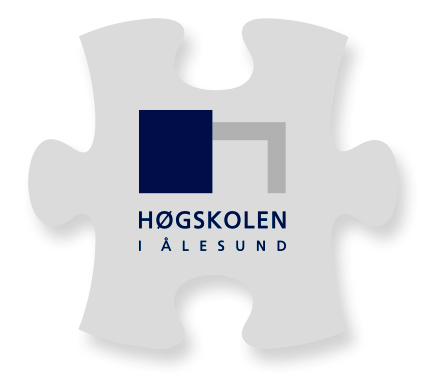 Maritim teknologi og operasjoner
Antall ansatte:			50
Antall studenter:		487

Utdanningsprogrammer:

Bachelor
Nautikk
Shipping management
Produkt- og systemdesign
Skipsdesign

Master
Produkt og systemdesign
Skipsdesign
Ledelse av krevende maritime operasjoner

Kursvirksomhet (HiÅ Maritime Operasjoner AS):
13 ulike kursprogram for maritim næring (ukeskurs)
1881 kursbevis – ca 6000 kursdøgn
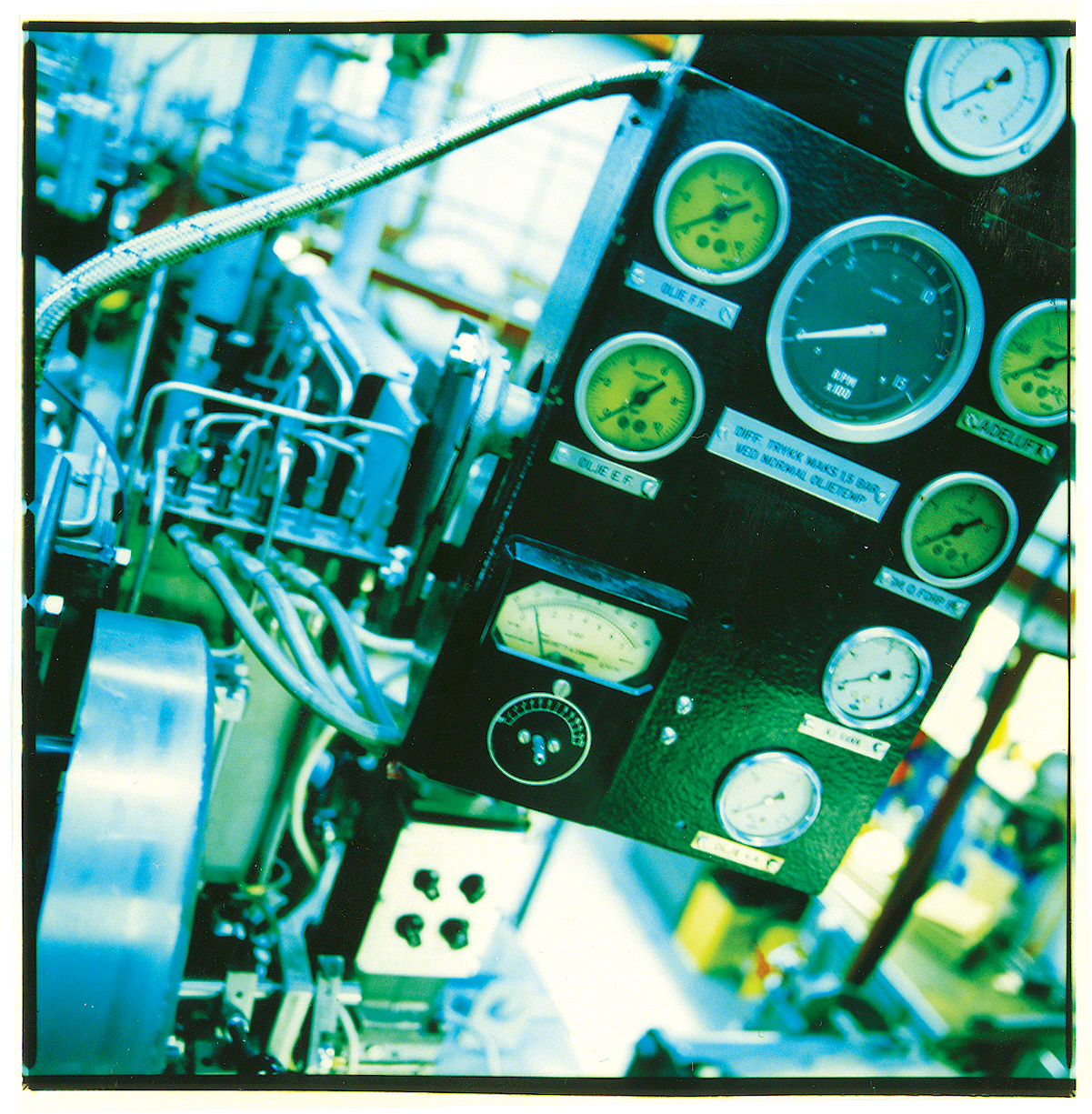 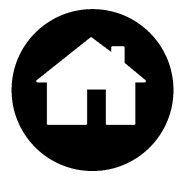 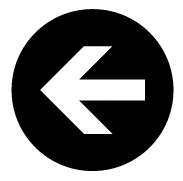 NØKKELTALL 2014

Totalbudsjett 										273 mill kr.
Prosentandel bevilgning 									81%
Prosentandel BoA 										19%
Hvorav Forskningsrådet 									31%
Hvorav EU 											3%

STUDENTER
Antall studenter 										2250
Prosent kvinnelige studenter 								54,47
Prosent studenter på 3- og 4-årige programmer på lavere nivå 			79%
Prosent studenter på høyere nivå og 5 og 6-årige master/profesjonsutdanninger 						9%
Prosentandel utenlandske studenter 							7%

ANSATTE
Antall årsverk totalt 										224
Prosent årsverk kvinner 									44%
Prosent årsverk i midlertidige stillinger av antall årsverk totalt 			25%

Undervisning, forskning, formidling
- Prosent årsverk i vitenskapelige stillinger av antall årsverk totalt 			61%
- Prosent årsverk kvinner i vitenskapelige stillinger av antall årsverk totalt 		40%
- Prosent midlertidige årsverk av totalt antall årsverk av vitenskapelig ansatte 	26%

Administrasjon
- Prosent administrative årsverk 								28%
- Prosent kvinnelige administrative årsverk 						59%
- Prosent midlertidige administrative årsverk 						26%
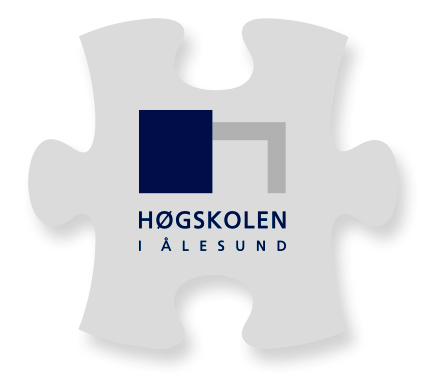 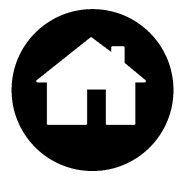 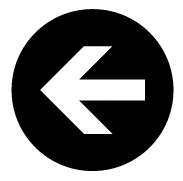 Økonomi (2013)
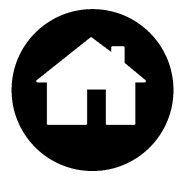 Antall registrerte studenter 2014
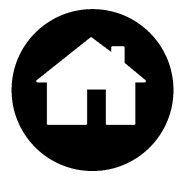 Antall årsverk 2014
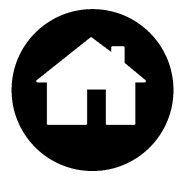 Antall fullførte grader 2013
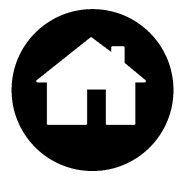 Avlagte ph.d, master og bachelorgrader (2013)
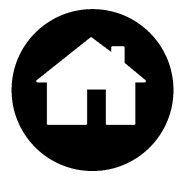 Studenter fordelt på fagområder (2013)
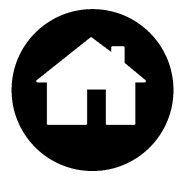 Publikasjonspoeng per UFF-stilling
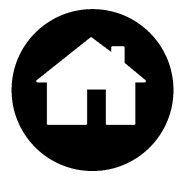